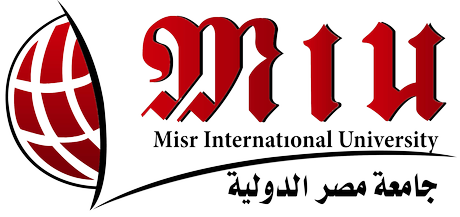 Thermal Face Recognition
Computer Science
18.10.16
Presented By :Basil EssamMohammed AmerAhmed Essam
1
Supervisor: Dr. Tarek GaberAssistant: Eng. Taraggy Mohy
Introduction
Face recognition is identifying a person from a digital image or a video frame. 
Thermal Face recognition is identifying a person based on his thermal image.

Advantages of thermal face recognition over visible face recognition.
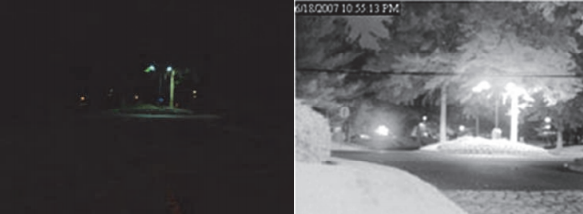 2
Market Motivation
Who will be our end user?

How can the market benefit from our product?
Sponsor
3
Market Motivation
4
Academic Motivation
Implementation on different Benchmark databases and Algorithm methods and Improving processing rate. [1].


Removing environmental distractions[2].


Hybrid Systems[3]
Combining different algorithms
5
[Speaker Notes: [1] F. B. Zaeri, Naser and R. Dib, Thermal face recognition using moments invariants, International Journal of Signal Processing Systems, vol. 3, no. 4, 2015[2] A. D. Socolinsky and A. Selinger, “A comparative analysis of face recognition performance with visible and thermal infrared imagery,” Equinox Corp Baltomore MD, 2002.[3] Ali, Usman, et al. ”Real-time eﬃcient parallel thermal and visual face recognition fusion.” 2006 IEEE International Conference on Electro/Information Technology. IEEE, 2006.]
Problem Statement
The main problems that faced thermal face recognition systems were improving recognition rate accuracy, enhancingprocessing rate and implementing various algorithms on different databases on thermal images.
6
System overview
7
Related Work
8
Human  Thermal   Face  Recognition  Based  on  Random  Linear  Oracle 				(RLO) [1]
Challenges:
Image variation
Change of Facial expressions
Contribution:
Improving Recognition rate based on: Terravic Facial IR Database & RLO Algorithm
Features extraction using Segmentation-Based Texture Fractal Analysis (STFA).
Dimensionality reduction using Principal Component Analysis (PCA) and Linear Discriminant Analysis (LDA).
Experimental Results:
Using Terravic Facial IR Database. They reached 94.12% recognition rate which is better than the previous work.
9
[Speaker Notes: [1] Gaber, Tarek, et al. ”Human Thermal Face Recognition Based on Random Linear Oracle (RLO) Ensembles.” Intelligent Networking and Collaborative Systems (INCOS), 2015 International Conference on. IEEE, 2015.]
Fusion  Based  Approach  for  Thermal  and  Visible  Face  Recognition under  Pose  and  Expressivity  Variation [1]
Contribution:
Investigating the combined thermal and visible face recognition on PCA
Classification using K-nearest

Experimental results:
Based on OTCBVS Database, Average recognition rate with K-NN Classifier reached:1) 1-NN:  90.84%2) 3-NN:  87.18%3) 5-NN:  81.76%4) 7-NN:  78.86%
10
[Speaker Notes: [1] Pop, Florin Marius, et al. ”Fusion based approach for thermal and visible face recognition under pose and expressivity variation.” 9th RoEduNet IEEE international conference. IEEE, 2010.]
Comparison
11
Any Questions ?
12